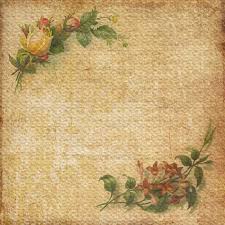 Літературно- музична
композиція
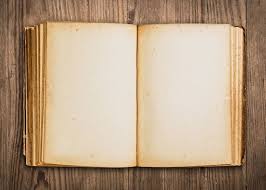 "Навіки незабутні світлі 
імена великих синів Батьківщини, чиї серця, таланти і помисли були спрямовані на служіння народові, який їх породив, до числа таких 
імен по праву належить ім'я 
Івана Франка".
  
  М.Шолохов
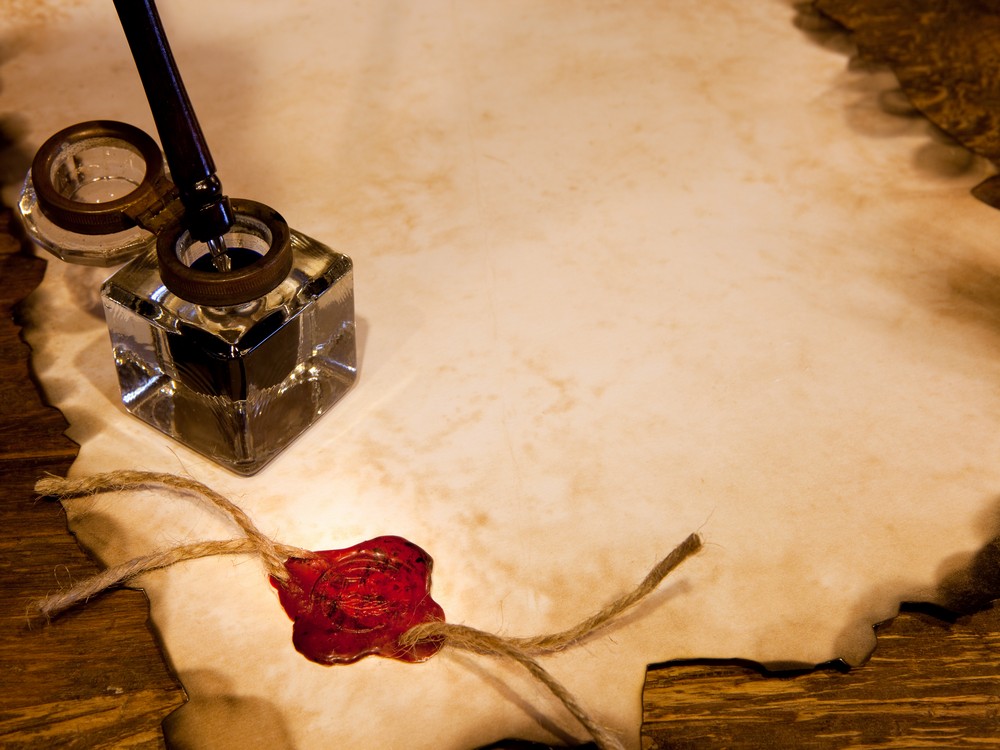 …В новім,великім 
                                     людськім храмі
                            Хтось добрим словом 
                                          і мене згадає.
І.Я.Франко
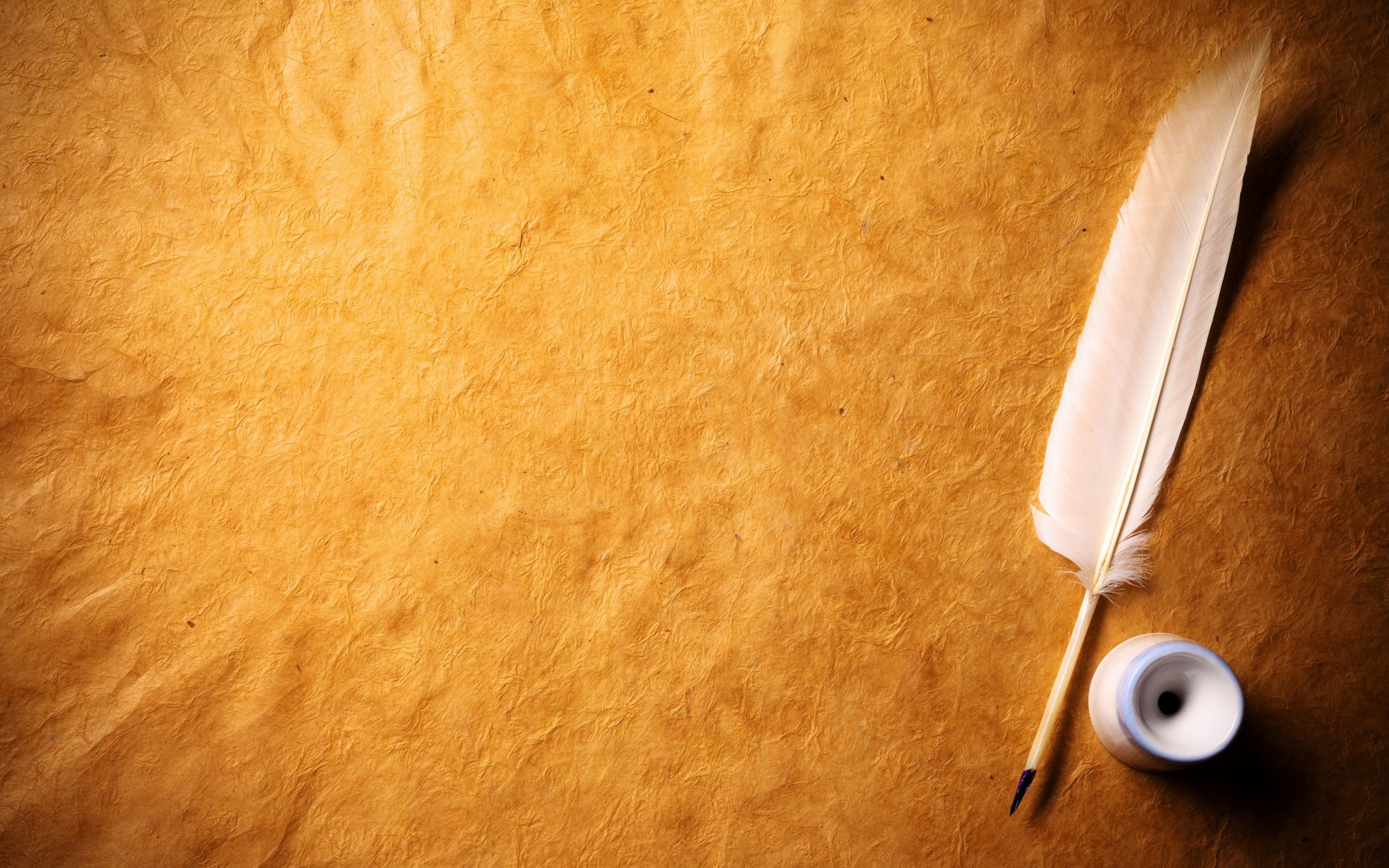 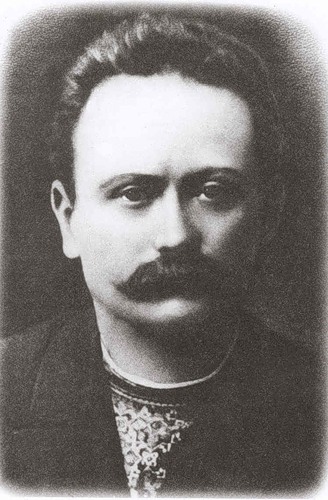 “З людьми і 
для людей” – життєве кредо 
Івана Франка
Хата, у якій народився Іван Франко
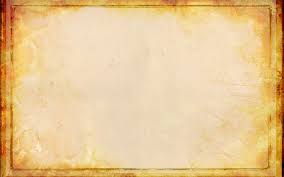 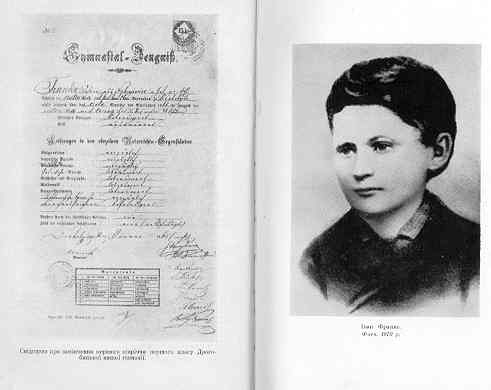 Свідоцтво про закінчення першого півріччя 3 класу 
Дрогобицької вищої гімназії.
 Франко – учень 3 кл. Дрогобицької гімназії у 1870 році.
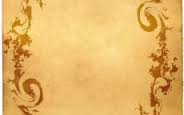 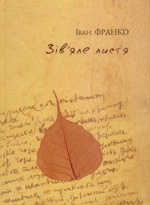 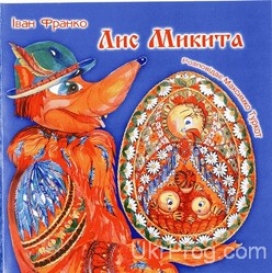 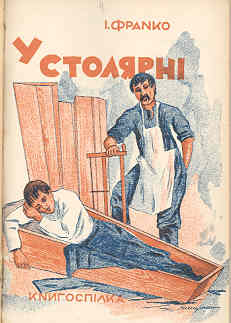 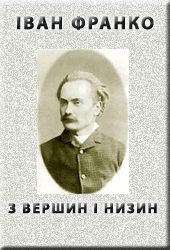 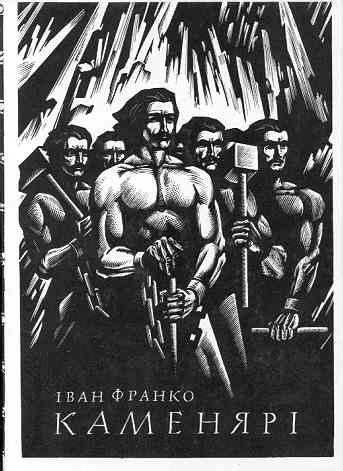 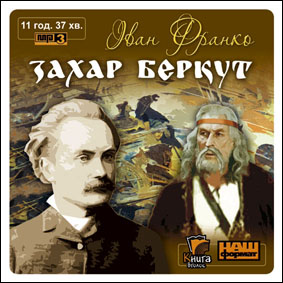 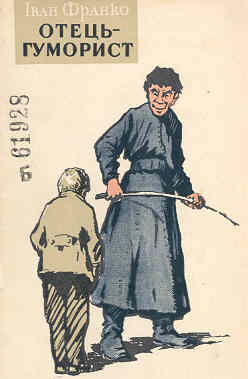 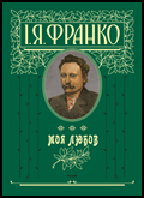 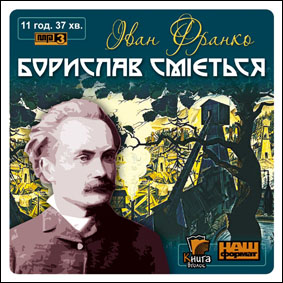 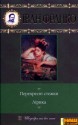 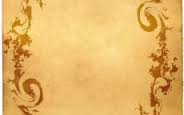 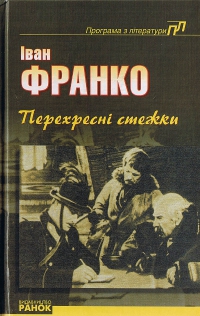 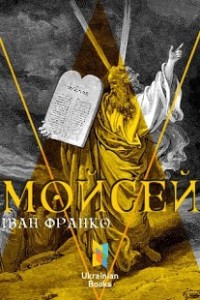 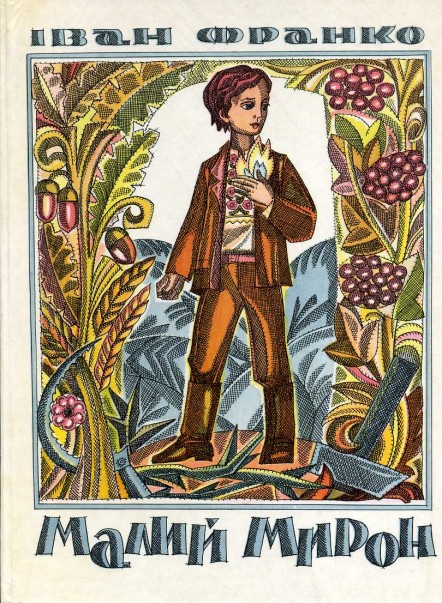 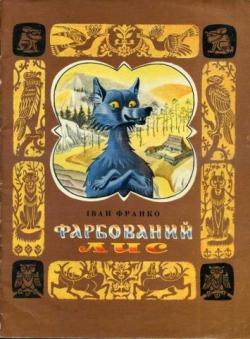 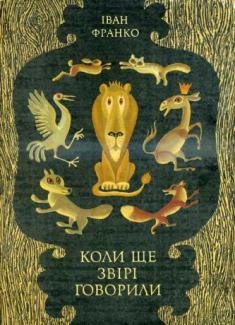 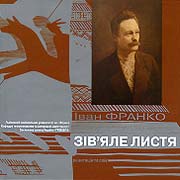 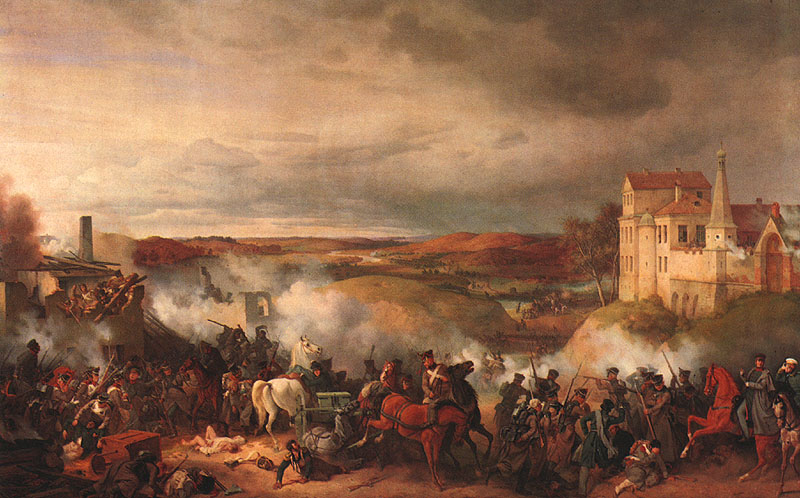 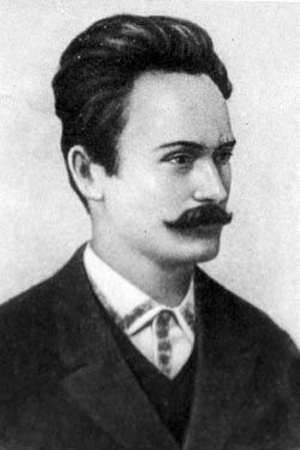 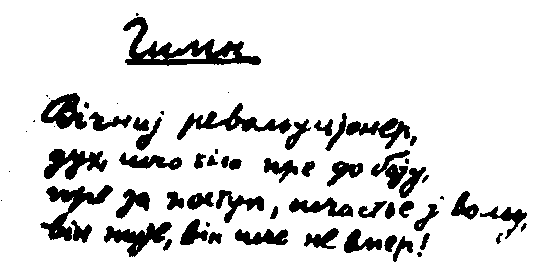 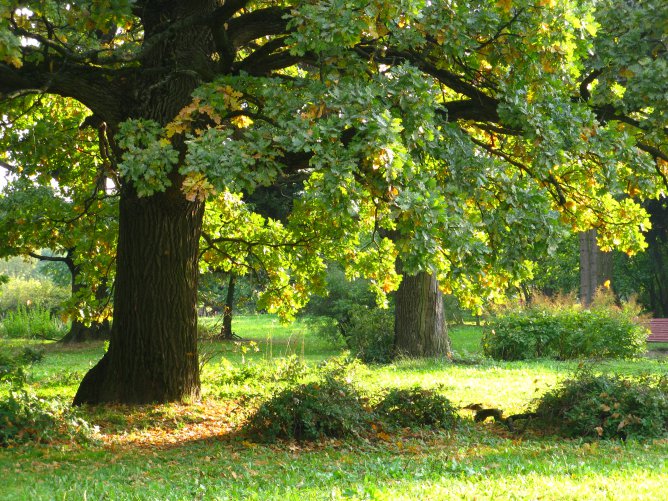 Червона калино, чого в лузі гнешся?..
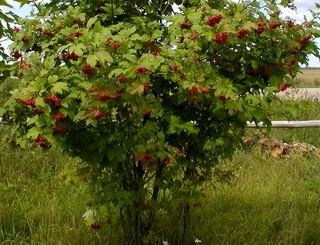 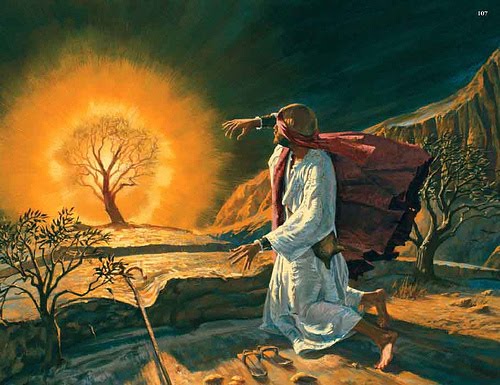 Поема “Мойсей”
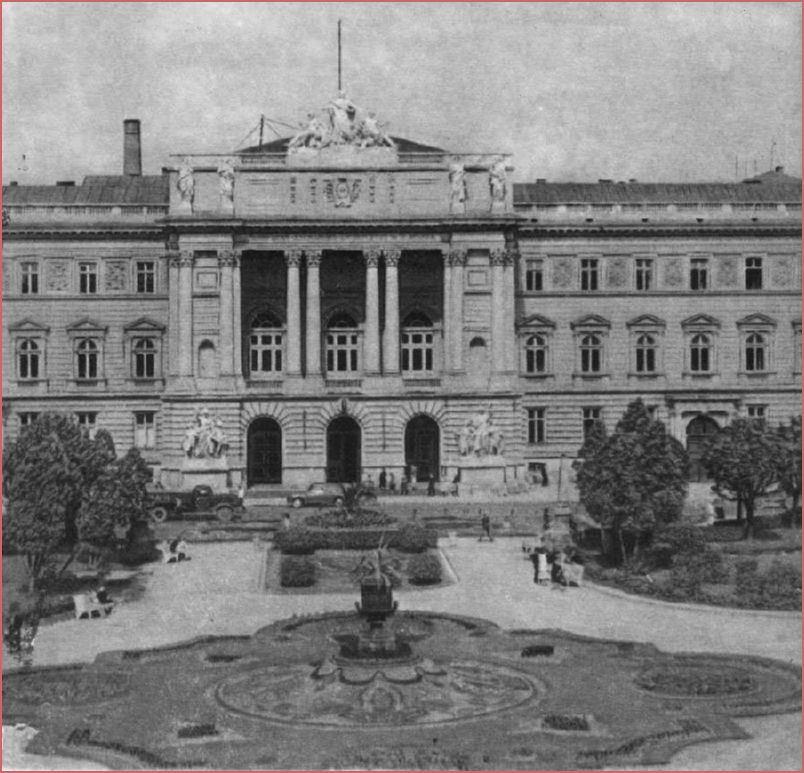 Восени 1875 р І.Я.Фрнко стає студентом найбільшого в Галичині вузу - Львівського університету. Навчався  на філософському і філологічному факультетах.
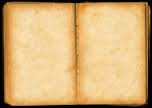 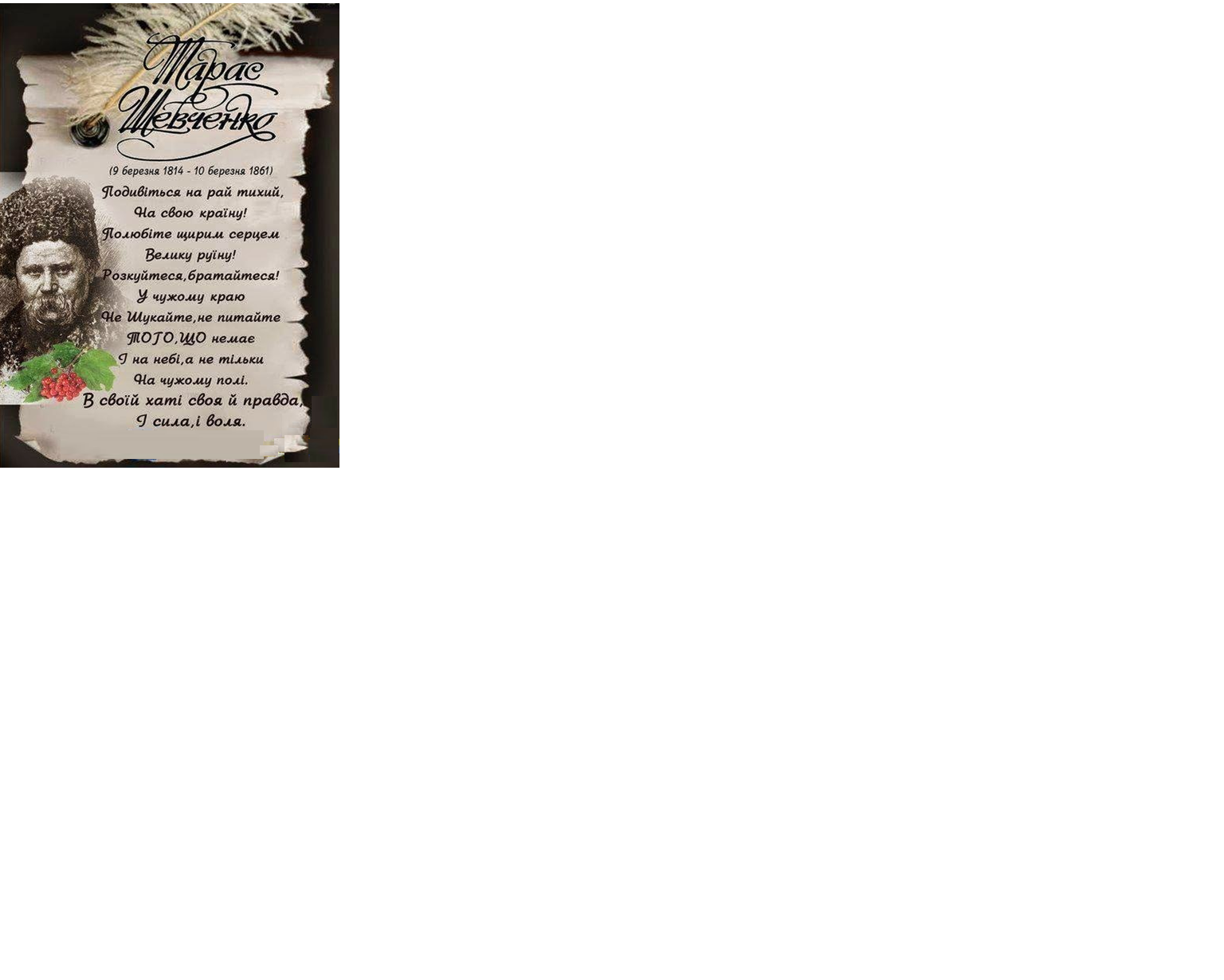 Він був сином мужика – і став володарем
у царстві духа. 
Він був кріпаком – 
і став 
велетнем у царстві людської культури.

Іван Франко
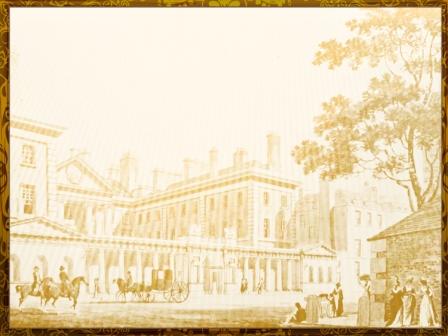 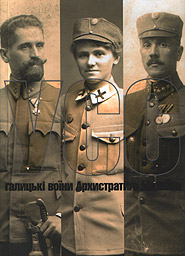 Іван Франко стояв біля колиски Галицького Стрілецтва…
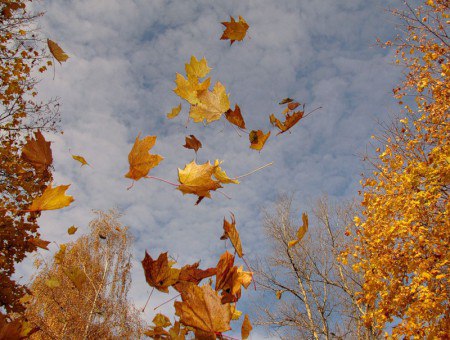 Розвійтеся з вітром, листочки зів’ялі…
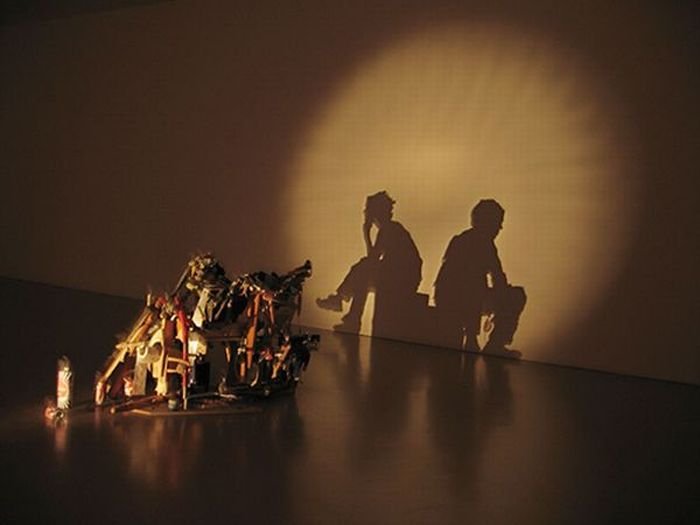 Любов – це кара, це сумна в’язниця, Бог від якої заховав ключі.                                                                                             П. Сорока
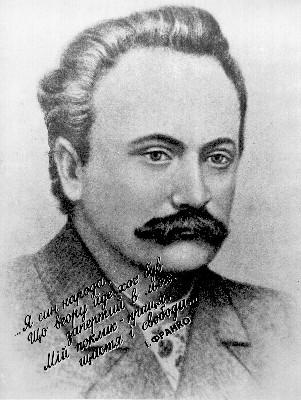 “Зів’яле листя”- драма почуттів
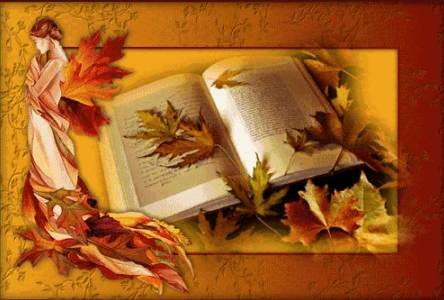 Тричі мені являлася    любов …
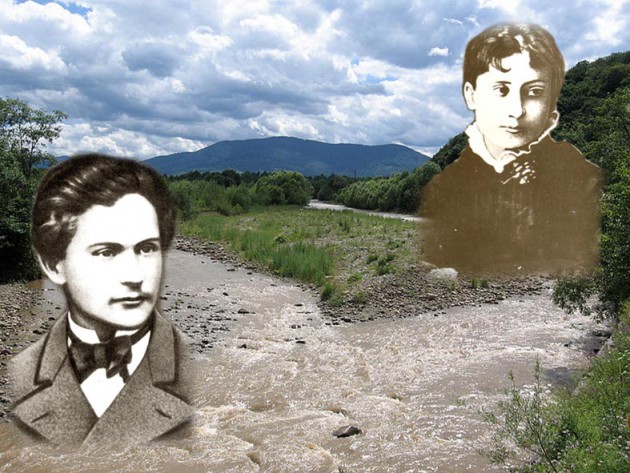 Ольга Рошкевич
Тричі мені являлася любов. Одна несміла, як лілея біла, З зітхання й мрій уткана, із обнов 
    
    Сріблястих, мов метелик, підлетіла. Купав її в рожевих блисках май, На пурпуровій хмарі вранці сіла 
     
    І бачила довкола рай і рай! Вона була невинна, як дитина, Пахуча, як розцвілий свіжо гай.
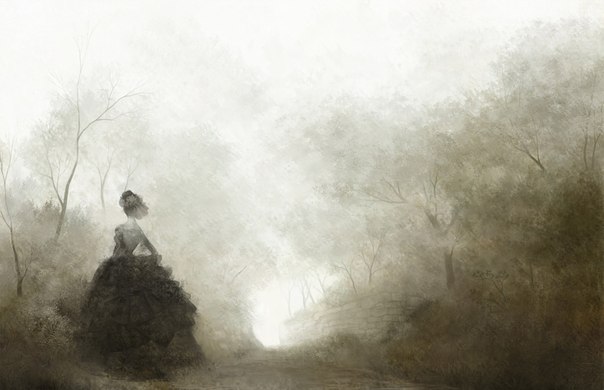 Юзефа Дзвонковська
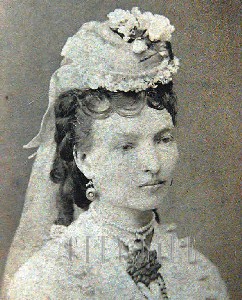 Явилась друга — гордая княгиня, Бліда, мов місяць, тиха та сумна, Таємна й недоступна, мов святиня.
Мене рукою зимною вона Відсунула і шепнула таємно: "Мені не жить, тож най умру одна!" 

І мовчки щезла там, де вічно темно.
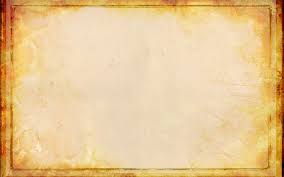 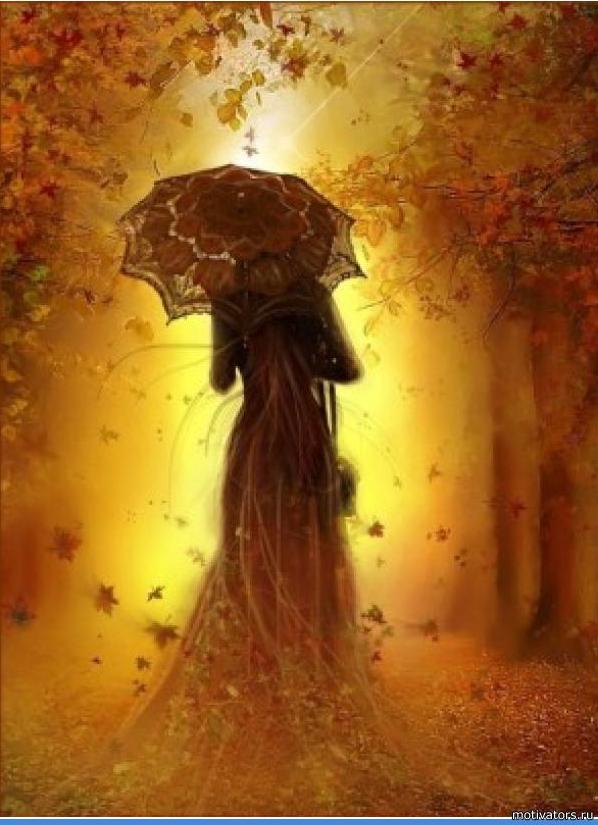 …Я й забув, що ти кров благородна,...
Я забув, моя біла лілеє,
Що моєю не можеш назватися ти,
Я забувся, прости!
                  
 І.Франко
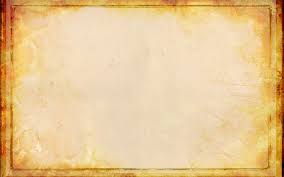 Целіна Журовська
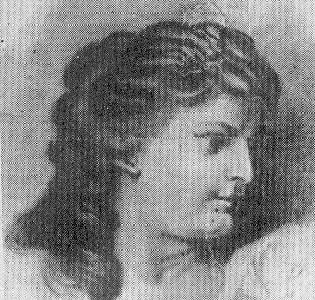 Явилась третя — женщина чи звір? Глядиш на неї — і очам приємно, 

Впивається її красою зір. То разом страх бере, душа холоне І сила розпливається в простір. 

За саме серце вхопила мене, Мов сфінкс у душу кігтями вп'ялилась І смокче кров, і геть спокій жене. 

Минали дні, я думав: наситилась, Ослабне, щезне… Та дарма! Дарма!
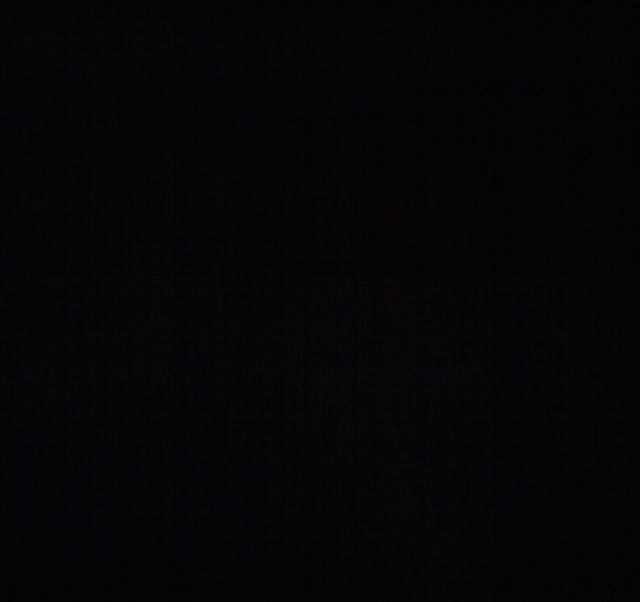 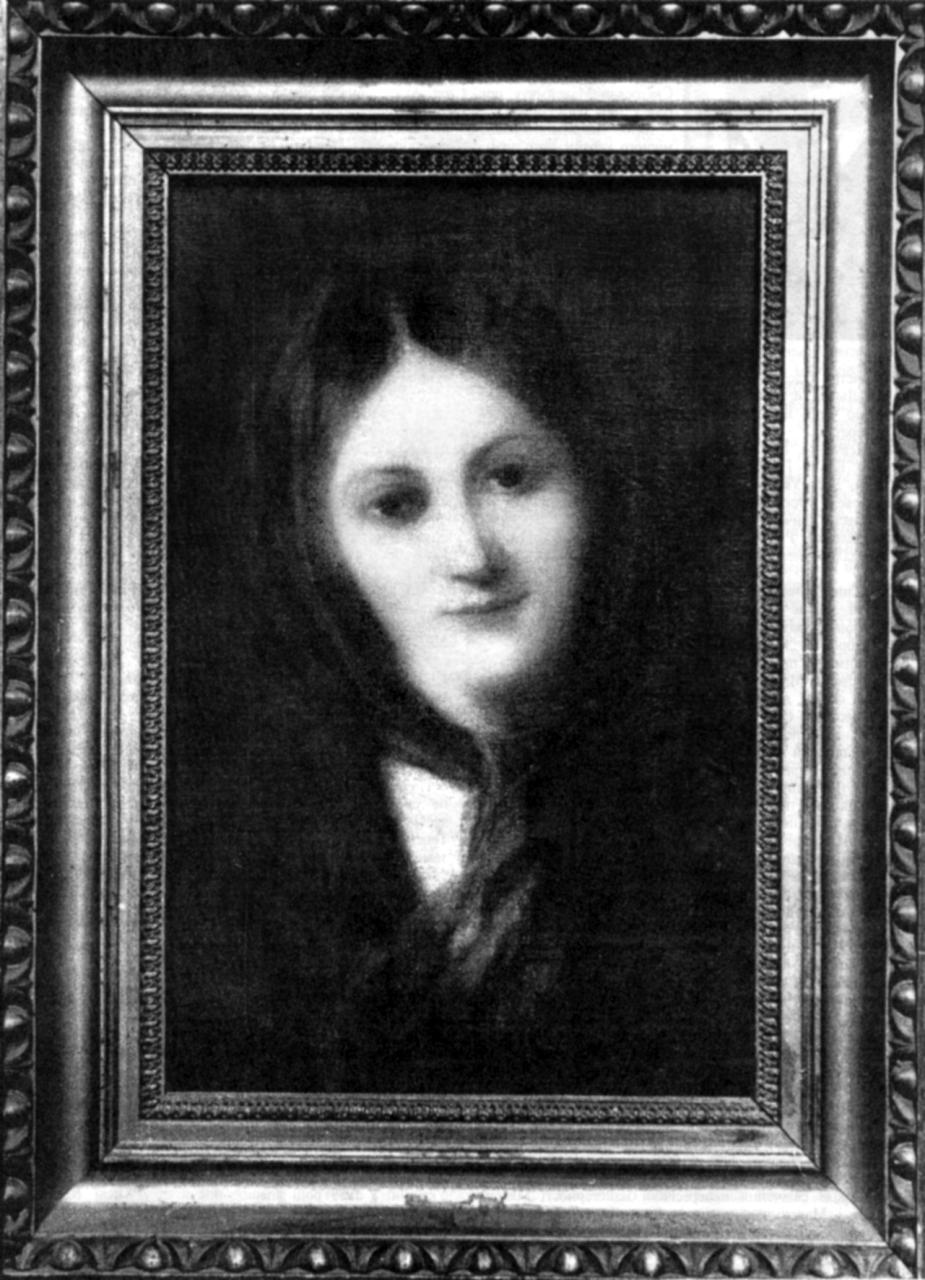 Чого являєшся мені 
У сні?
Чого звертаєш ти до мене
Чудові очі ті ясні,
Сумні,
Немов криниці дно студене?
Чому уста твої німі?..

                   І.Франко
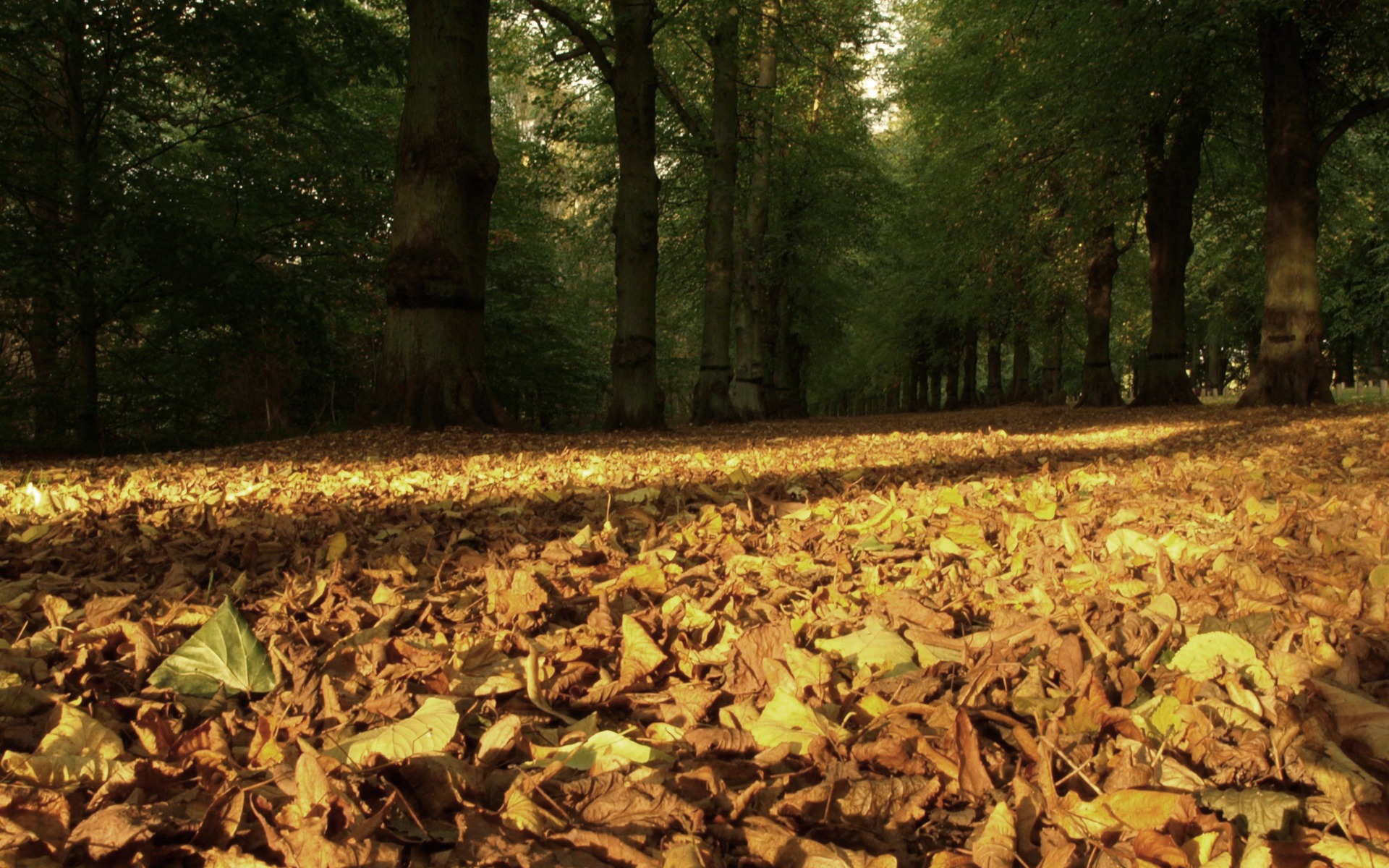 “Зів’яле листя” – найбільша таємниця Франкової душі
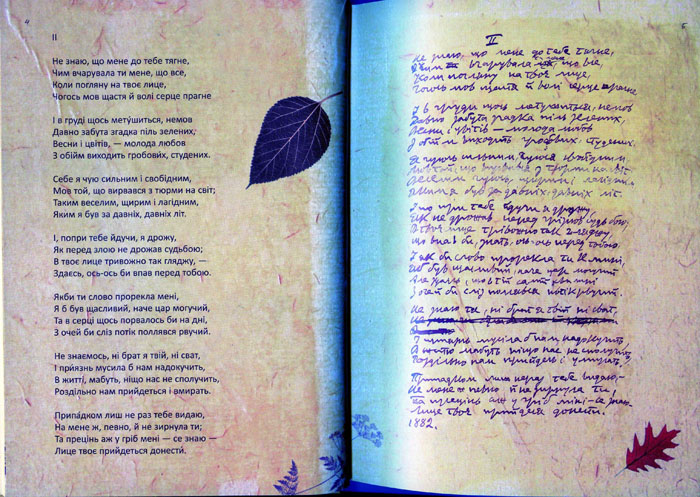 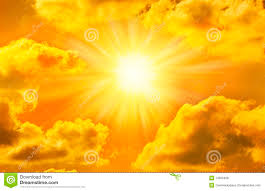 Ольга Хоружинська
Спасибі тобі, моє сонечко, 
за промінчик твій – щире словечко! 
Як промінчика 
не здобуть притьмом, слова щирого 
не купить сріблом, 
… Тож за дар малий, а безцінний твій.
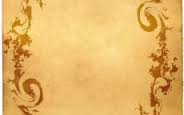 Діти Франка
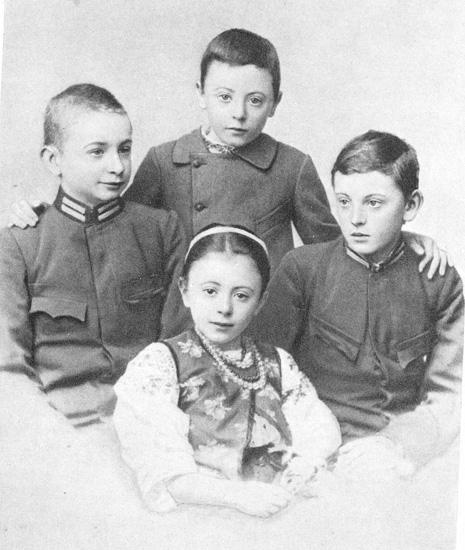 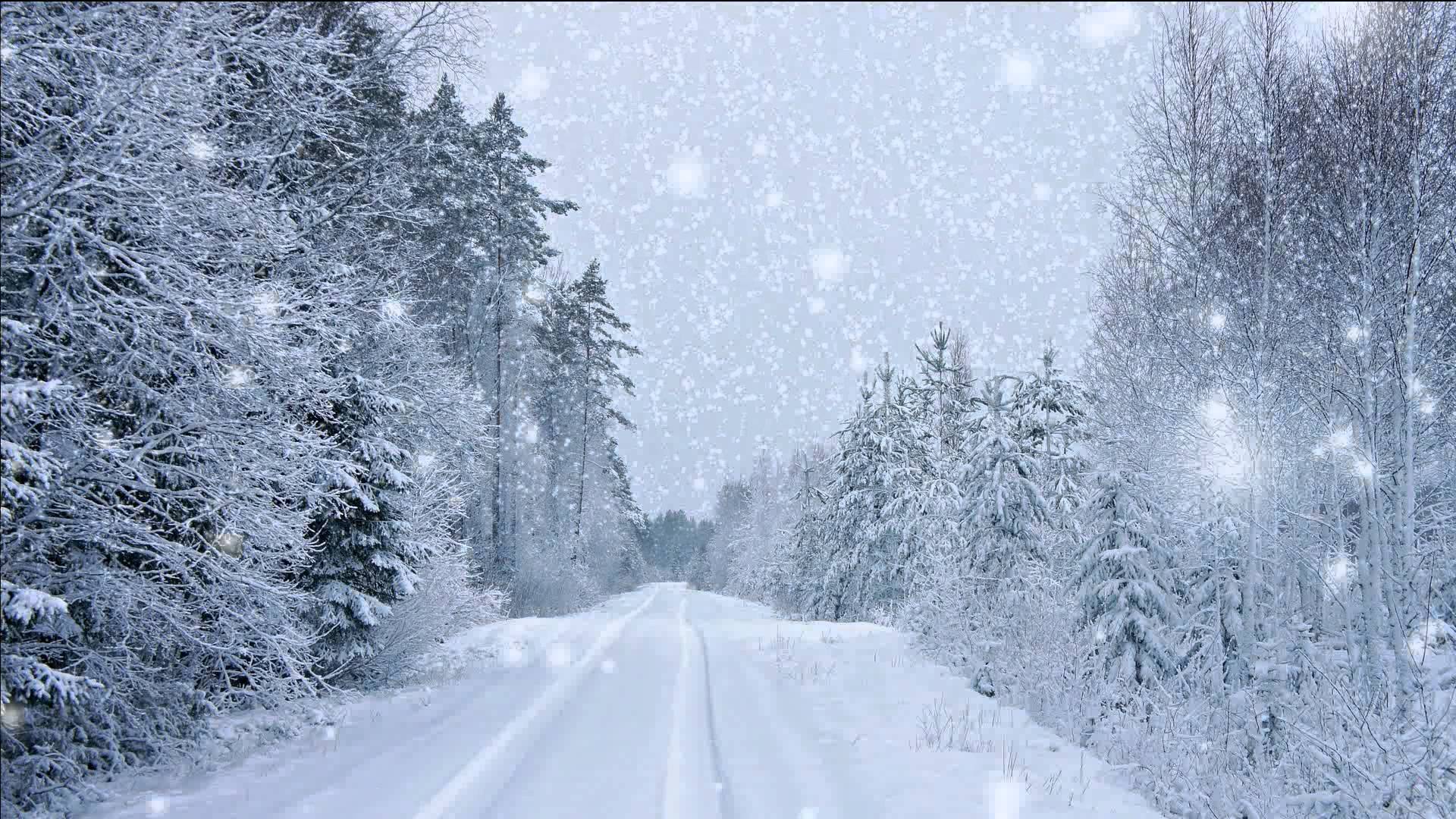 Сипле, сипле, сипле сніг,  
З неба сірої безодні
Міріадами летять
Ті метелики холодні …
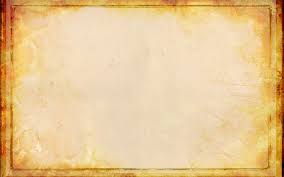 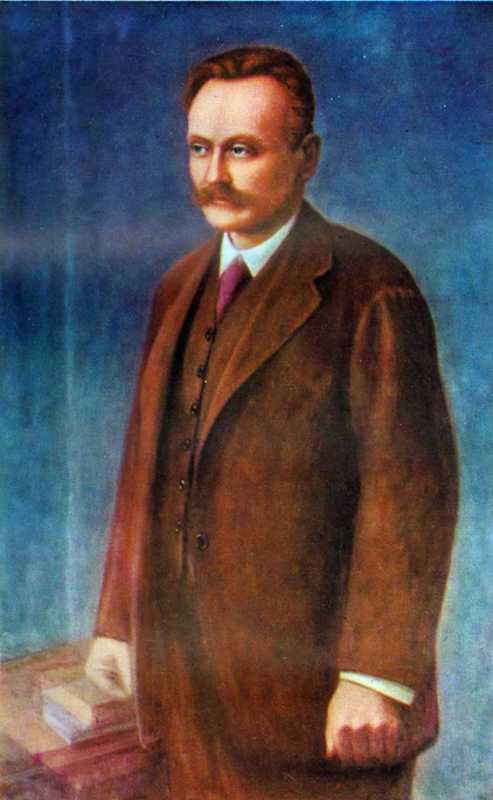 Іван Франко     був найосвіченішою, наймудрішою людиною свого часу                           і водночас вражав винятковою скромністю.
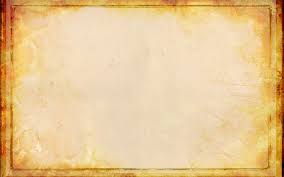 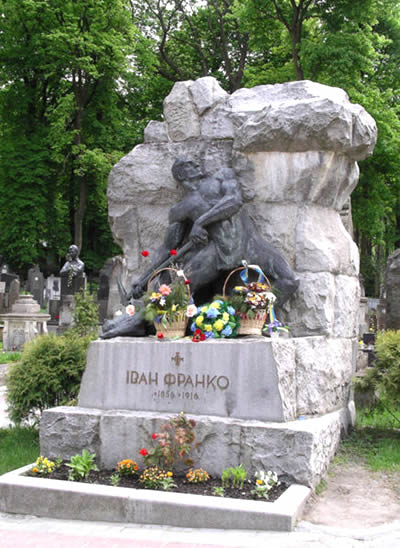 Народна шана – 
не вельможна милість:
Життя стає до вічності містком.
Поете, спіть.
Ви дуже натомились.
Це так непросто – 
Ви ж були Франком!
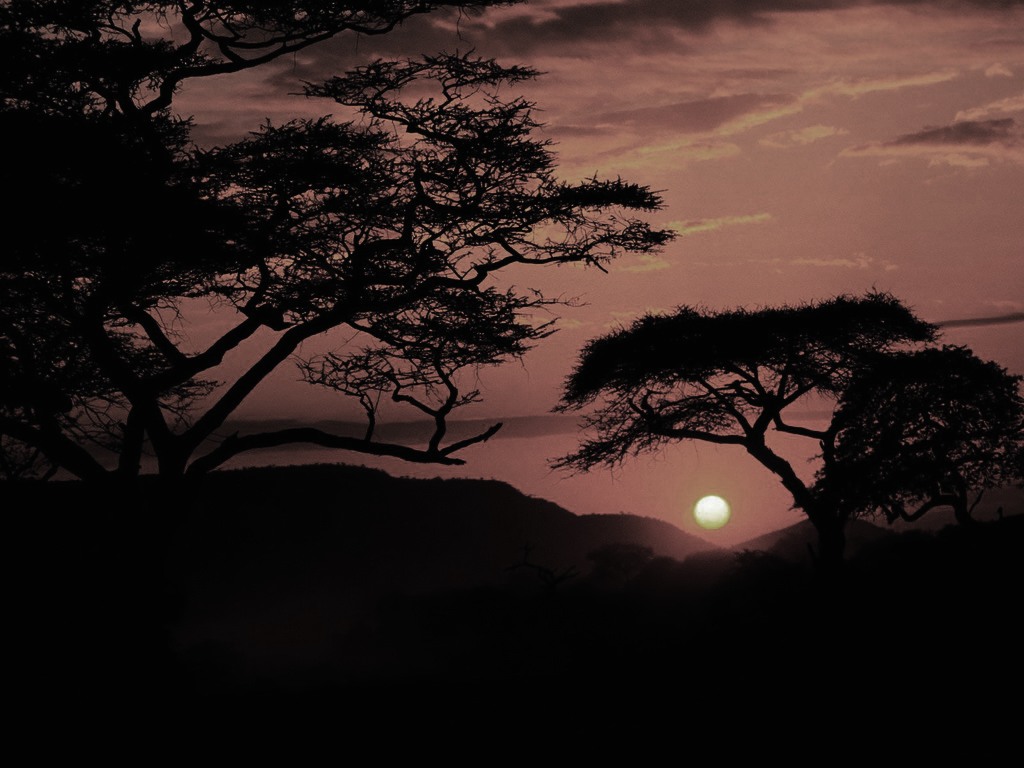 Поете, тям, на шляху життєвому
Тобі перлини-щастя не знайти,
Ні захисту від бурі, злив і грому.

Поете, тям: зазнати маєш ти
Всіх мук буття, всіх болів і унижень,
Заким дійдеш до світлої мети.

Поете, тям: лиш в сфері мрій, привиджень,
Ілюзій і оман твій рай цвіте,
А геній твій — то міць сугестій, зближень.

Пророцький дар у тебе лиш на те,
Щоб іншим край обіцяний вказав ти,
А сам не входив у житло святе…

Усе, чого тобі сей світ не дасть,
Знайдеш в душі своїй ясніше, краще:
Найвищу правду і найбільшу власть.

І.Франко
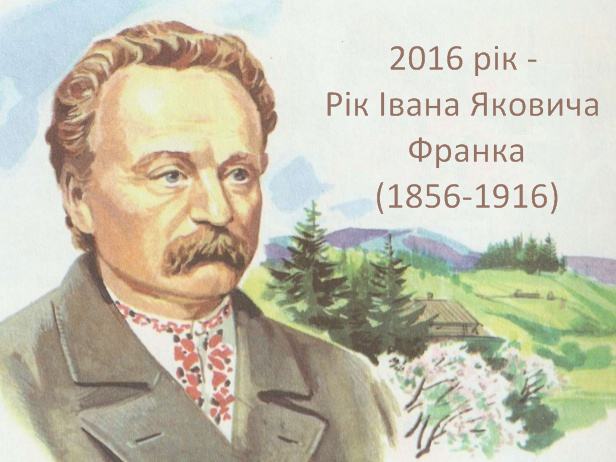 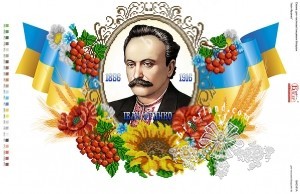 Іван
Франко
- співець свободи
   - український Мойсей
       - невтомний Каменяр
            - вічний революціонер
                   - академія в одній особі
                             - вогонь в одежі слова
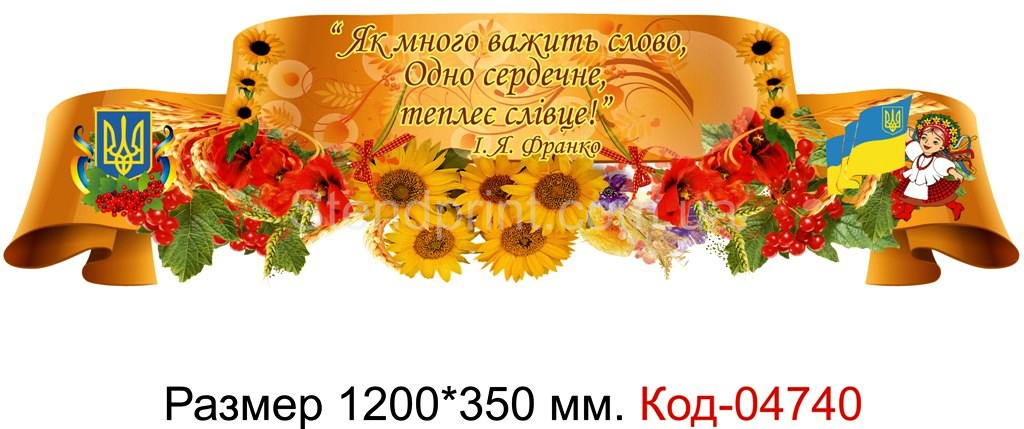 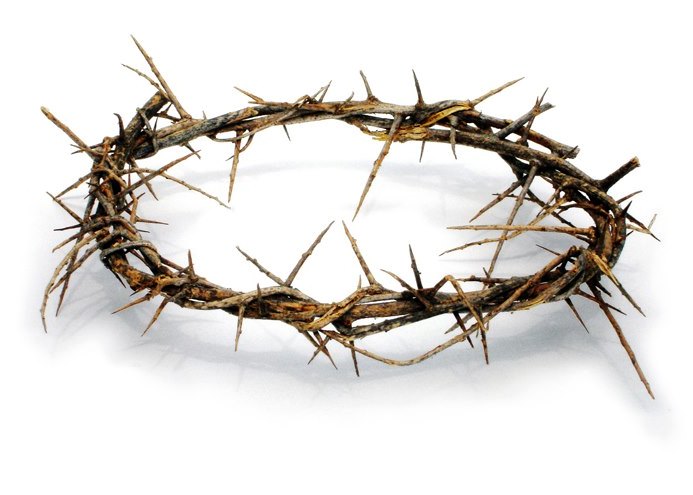 -Чому терновий? - Бо терну досить
У вашій славі, в житті важкому.
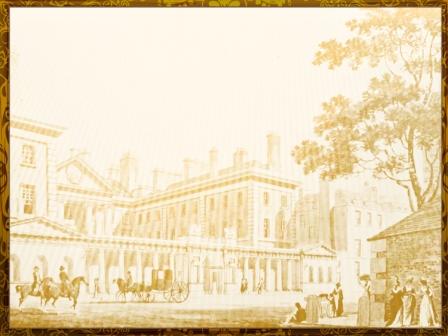 Вшановуємо Івана Франка
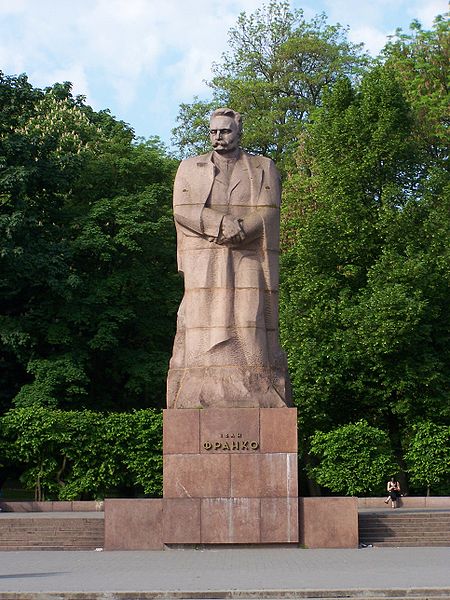 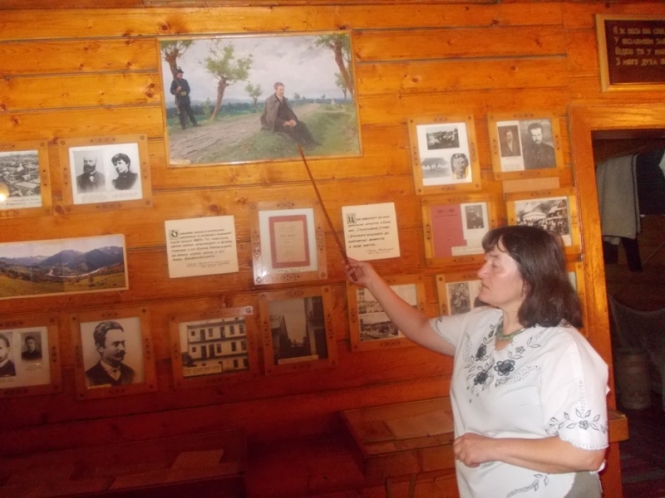 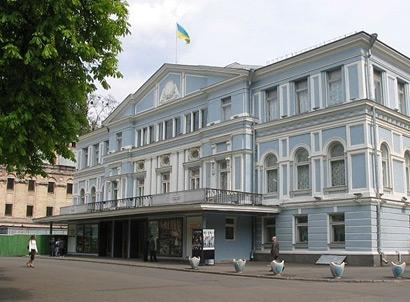 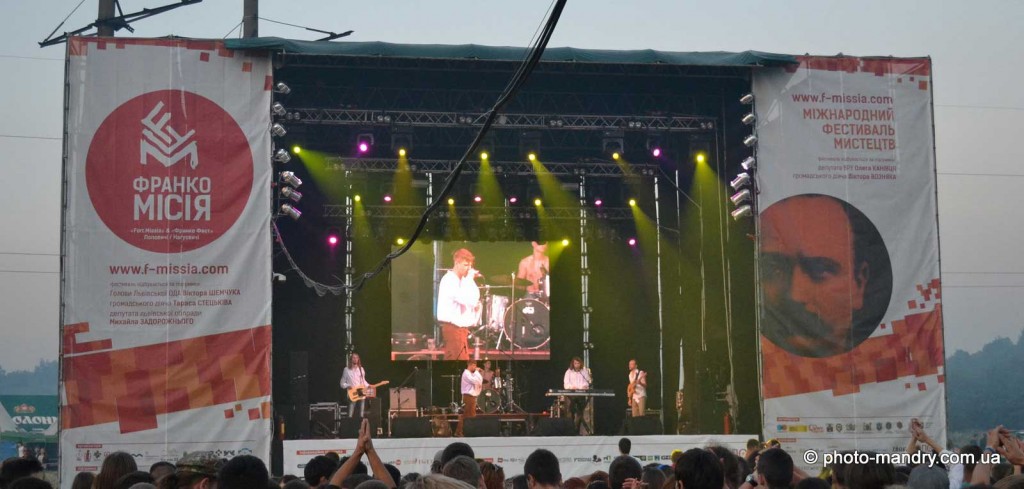 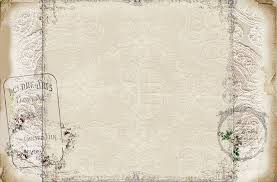 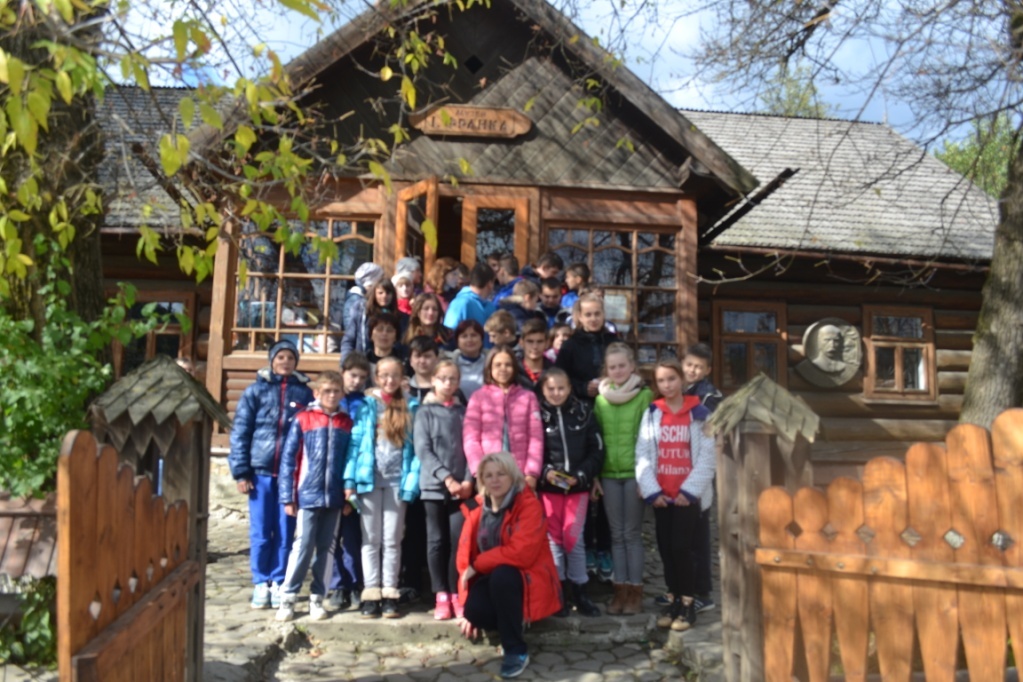 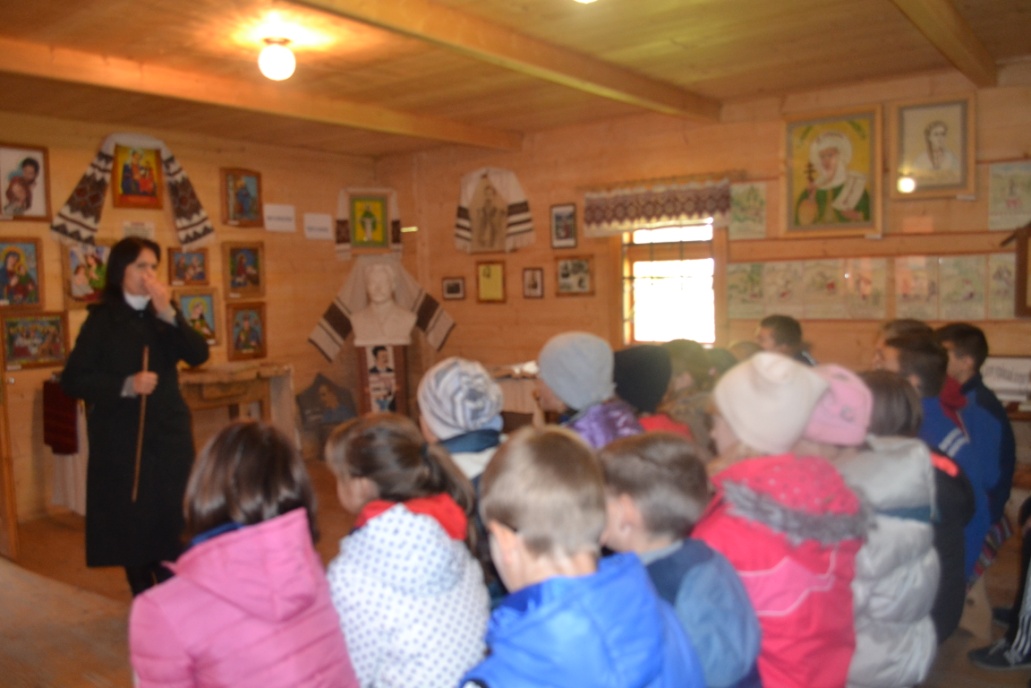 Вшановуємо ІванаФранка
У гостях у Франка
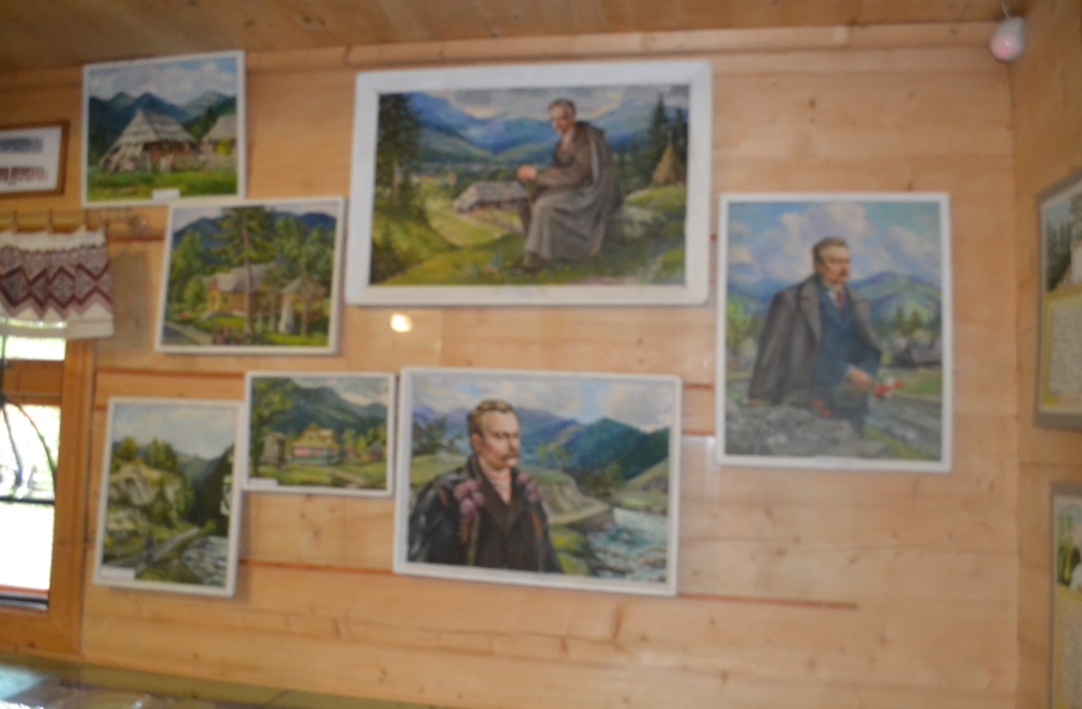 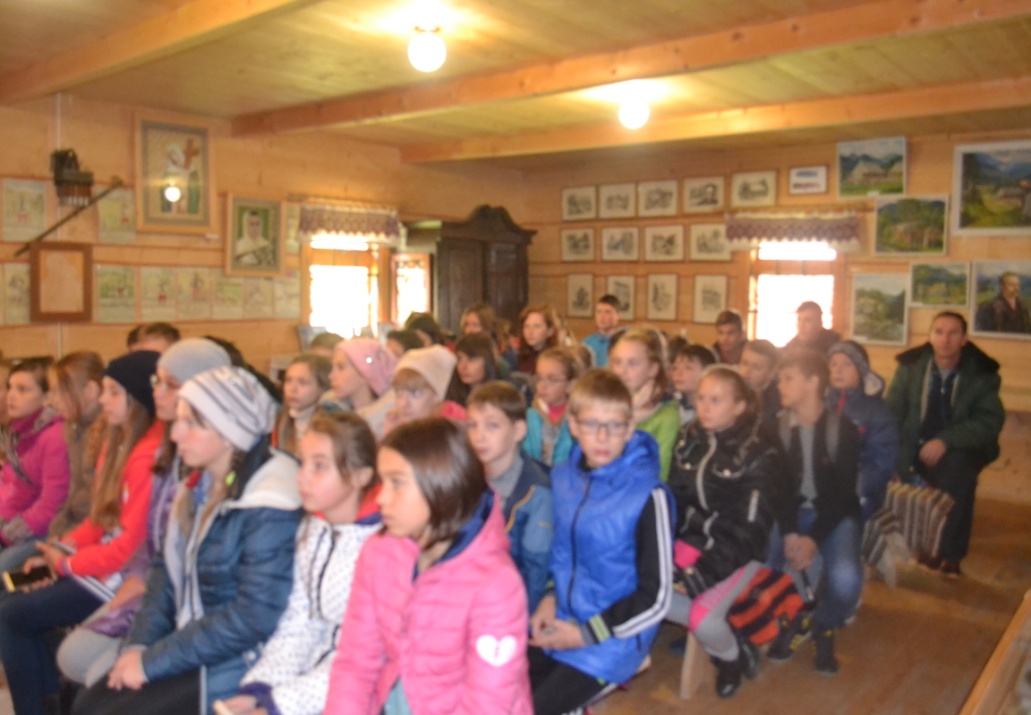 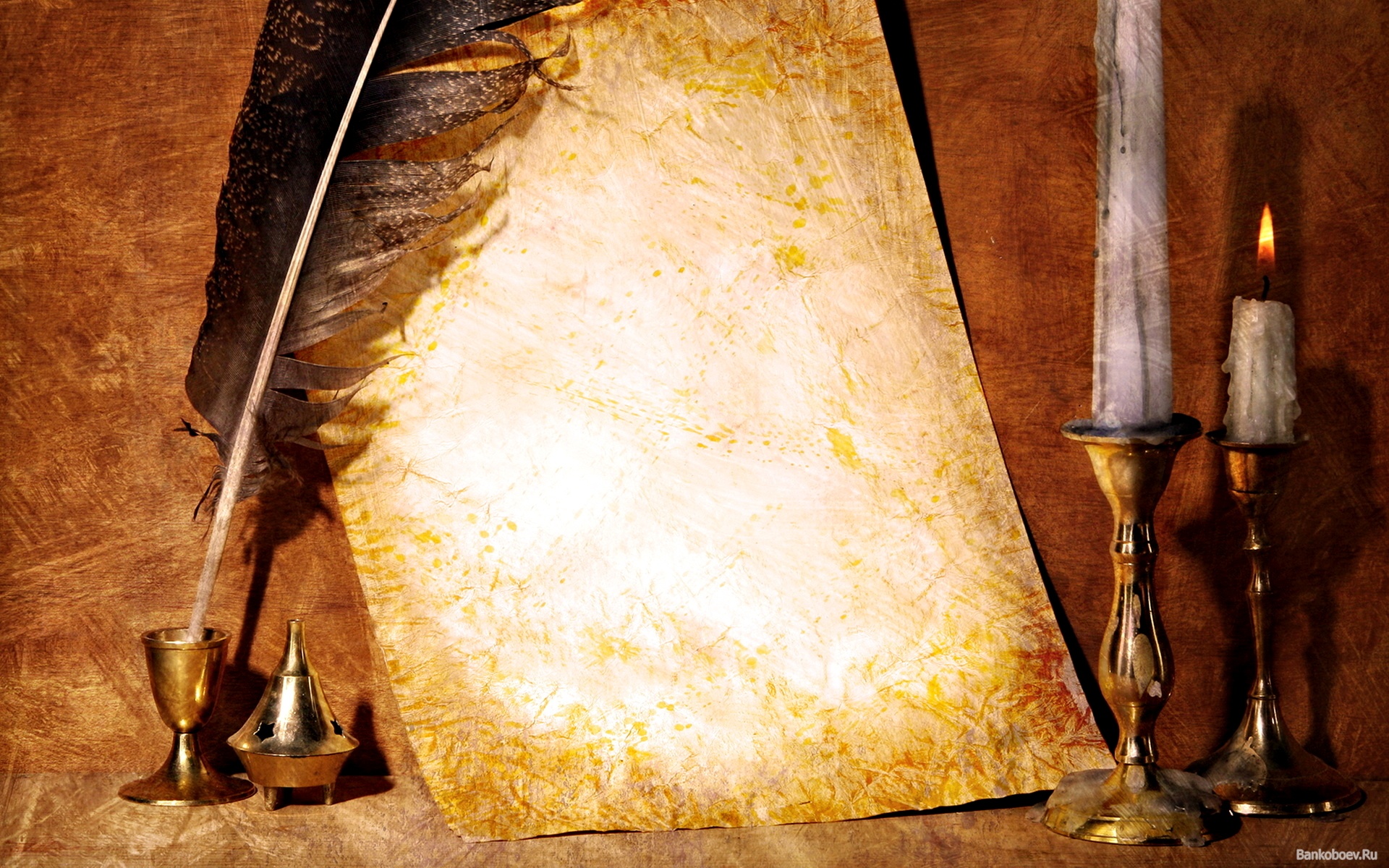 Стирає час міста 
і роки,
Як невгамована ріка,
Але не може стерти кроки
У вічність велета Франка.
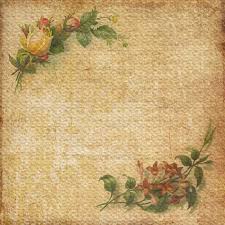 Дякуємо 
за увагу!